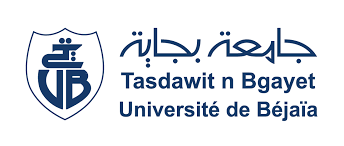 Faculté des sciences de la nature et de la vie  
Département des sciences alimentaires
Méthodes optiques d’analyses 
Réfractométrie
Introduction
1. Réfraction de la lumière
    A. Mise en évidence expérimentale
         1-Expérience
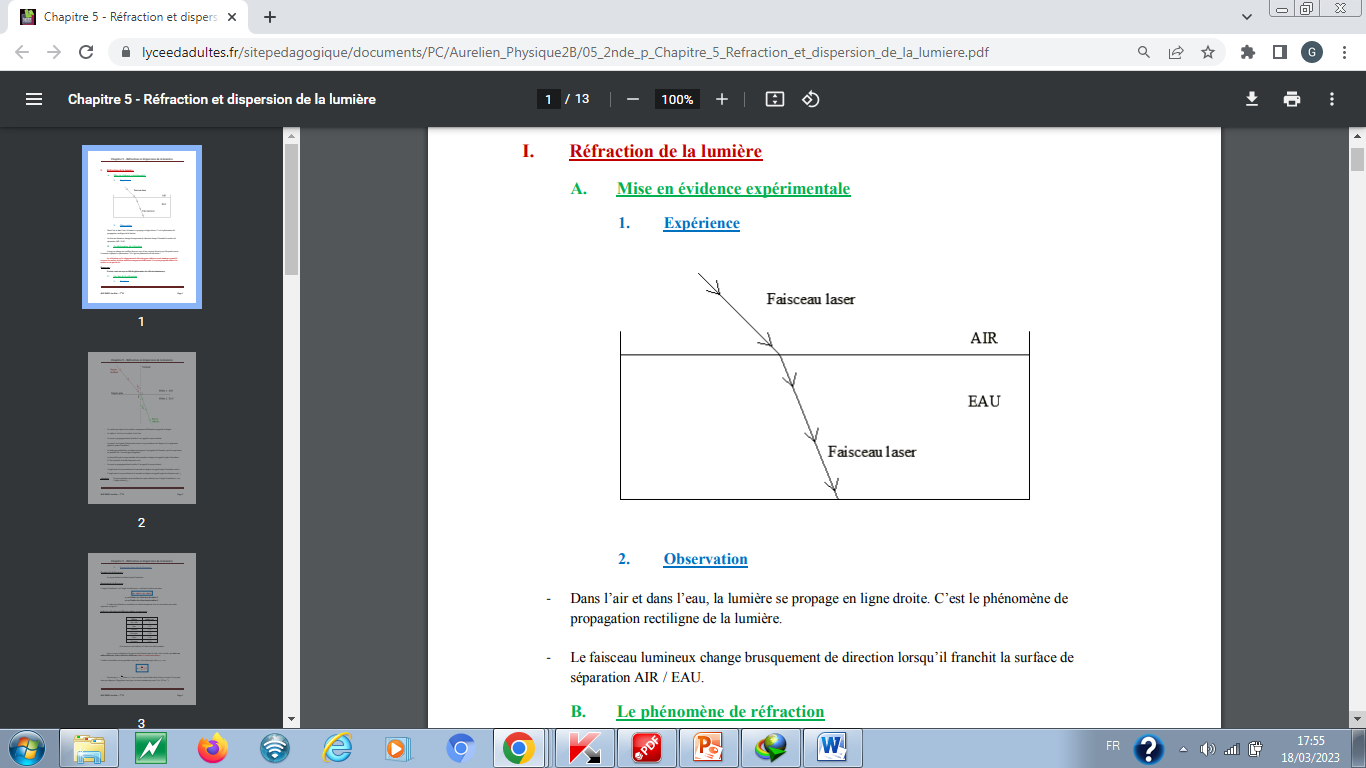 2- Observation
- Dans l’air et dans l’eau, la lumière se propage en ligne droite. C’est le phénomène de propagation rectiligne de la lumière.
- Le faisceau lumineux change brusquement de direction lorsqu’il franchit la surface de séparation AIR/EAU.
Définition de la réfraction
Lorsqu’on plonge une cuillère dans un verre d’eau, on peut observer qu’elle parait cassée.
Comment expliquer ce phénomène? Il s’agit du phénomène de réfraction?
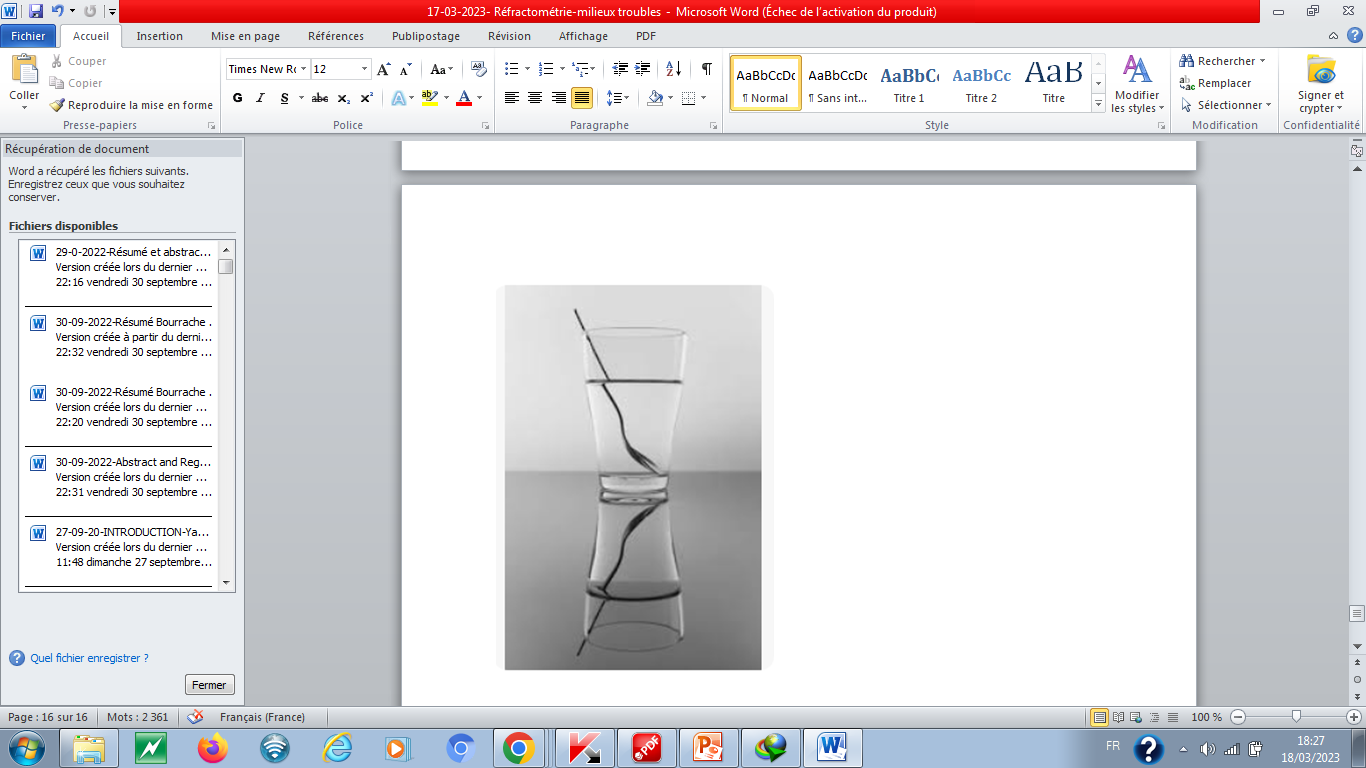 La réfraction est le changement de direction que subit un rayon lumineux quand il traverse la surface de deux milieux transparents différents, un rayon perpendiculaire à la surface n’est pas dévié.

Remarque: il existe aussi un rayon réfléchi (phénomène de réflexion lumineuse).
Les lois de la réfraction 
Notations
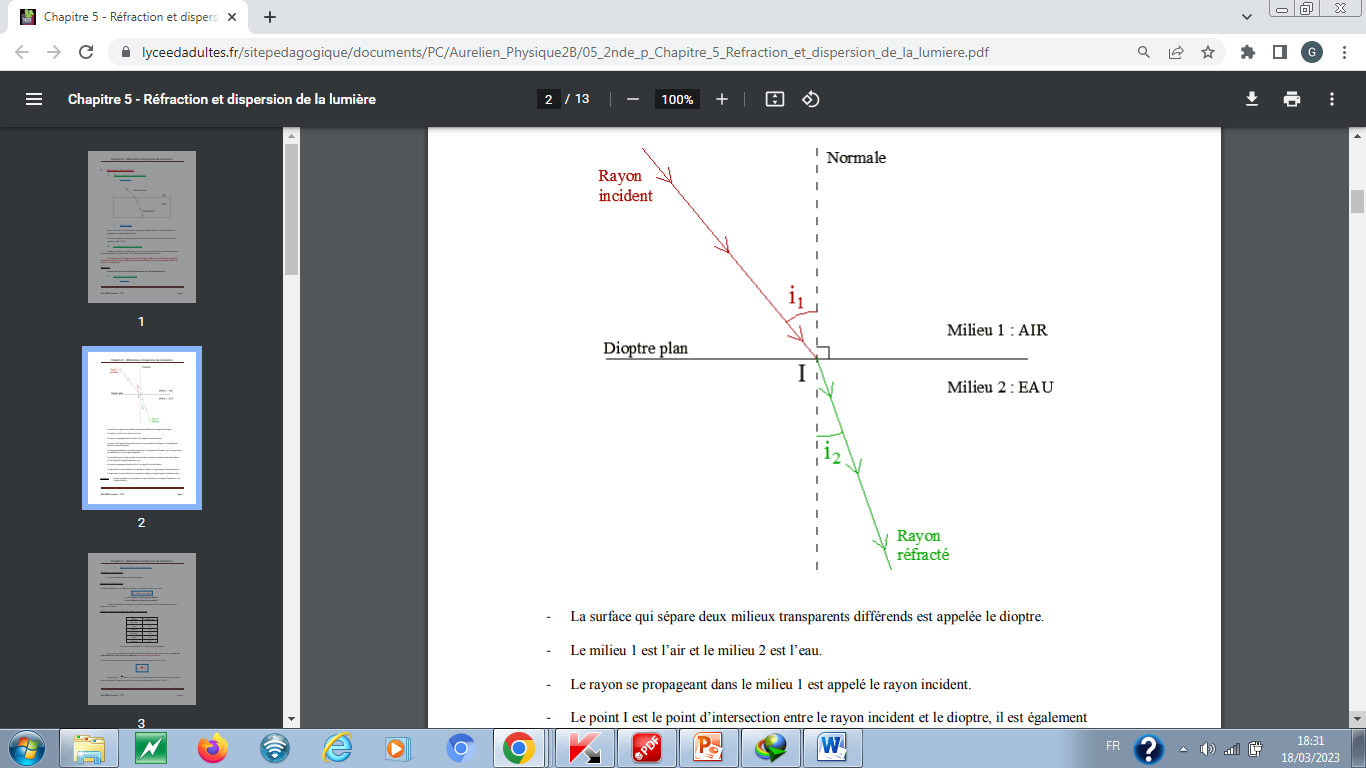 -La surface qui sépare deux milieux transparents différents est appelée le dioptre.
-Le milieu 1 est l’air et le milieu 2 est l’eau.
-Le rayon se propageant dans le milieu 1 est appelé le rayon incident.
Le point I est le point d’intersection entre le rayon incident et le dioptre, il est également appelé le point d’incidence.
La droite perpendiculaire au dioptre passant par I est appelée la Normale, que l’on représente en pointillé car c’est une ligne imaginaire.
Le plan défini par le rayon incident et la normale au  dioptre est appelé le plan d’incidence.
Le rayon se propageant  dans le milieu  est appelé le rayon réfracté.
L’angle entre le rayon incident et la normale au dioptre est appelé angle d’incidence noté i1.
L’angle entre le rayon réfracté et la normale au dioptre est appelé angle de réfraction noté i2.

Remarque: ne pas confondre rayon incident (ou rayon réfracté) avec l’angle d’incidence i1 (ou l’angle réfracté i2).
Lois de la réfractométrie (lois de Descartes)
Considérant deux milieux notés 1 et 2 ; un rayon incident traversant le milieu 1 est réfracté dans le plan d’incidence défini par la normale à la surface de séparation et par le rayon incident (figure 1).
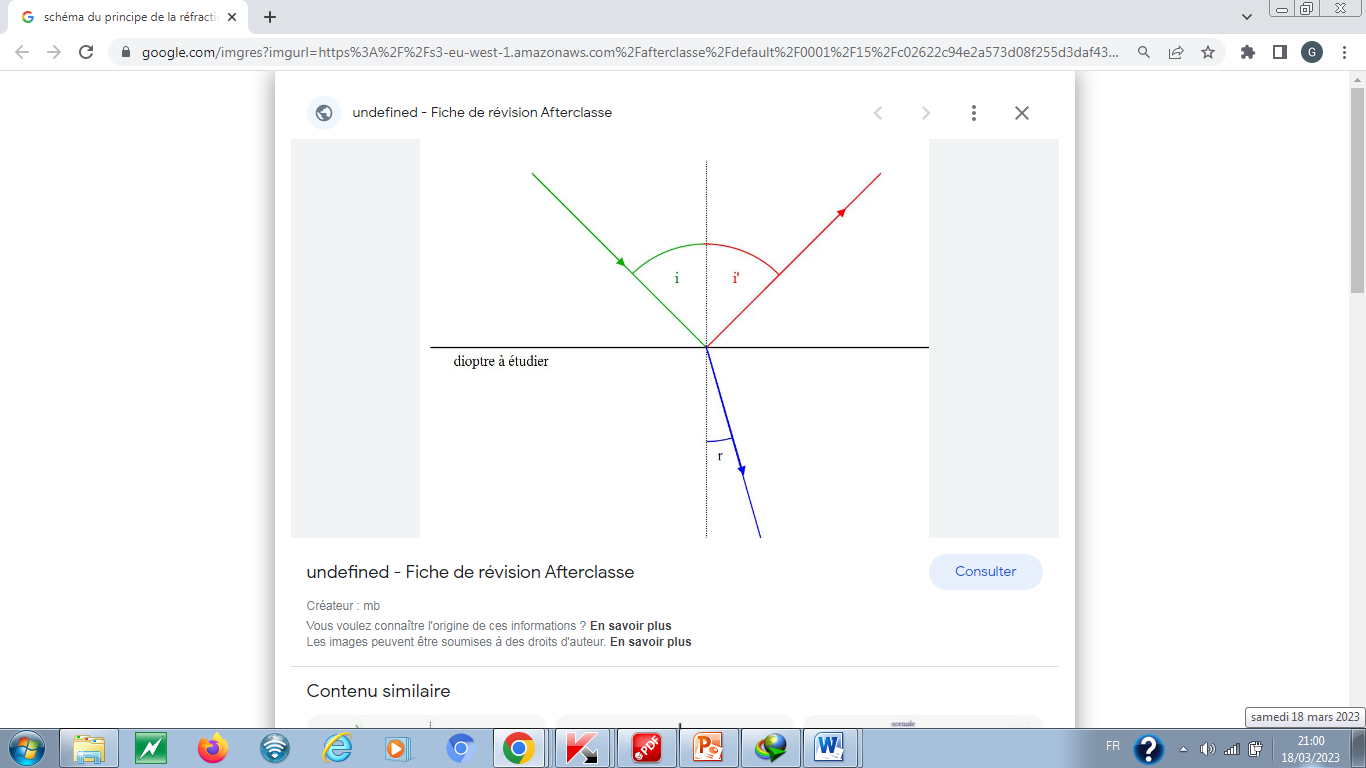 Figure 1 : schéma du principe de la réfractométrie.
Les sinus des angles d’incidence (i) et de réfraction (r) sont dans le même rapport que les vitesses de propagation de la lumière dans les deux milieux 1 et 2 (respectivement v1 et v2) :
sin i/sin r = v1/v2
Soient n1 et n2, les indices de réfraction des deux milieux considérés:
n1 = v0/v1 et n2 = v0/v2
v0 étant la vitesse de la lumière dans le vide.
On peut alors écrire :
sin i/sin r = n2/n1
On trouve souvent l’expression : sin i = n sin r  avec n = n2/n1, n étant l’indice relatif du milieu 2 par rapport au milieu 1.
Si le milieu 1 est de l’air et que l’on considère que l’indice de réfraction de l’air est très voisin de celui du vide, c’est-à-dire 1, on a n = n2, c’est-à-dire :
n2 = sin i/sin r
L’indice de réfraction d’un milieu varie légèrement avec la longueur d’onde de la lumière incidente ; sauf précision contraire, les valeurs fournies correspondent à la longueur d’onde la raie D du sodium (589,3 nm) ; dans les liquides et les solides, n varie avec la température et il est souvent nécessaire d’équiper les réfractomètres d’un système de thermostatisation précis. Lorsque les mesures sont effectuées à plus de +20°C, on peut indiquer le résultat sous la forme nD20. Pour les solutions salines, sucrées, protéiques, …, l’indice de réfraction dépend de la nature du solvant, de la nature du soluté et de sa concentration.
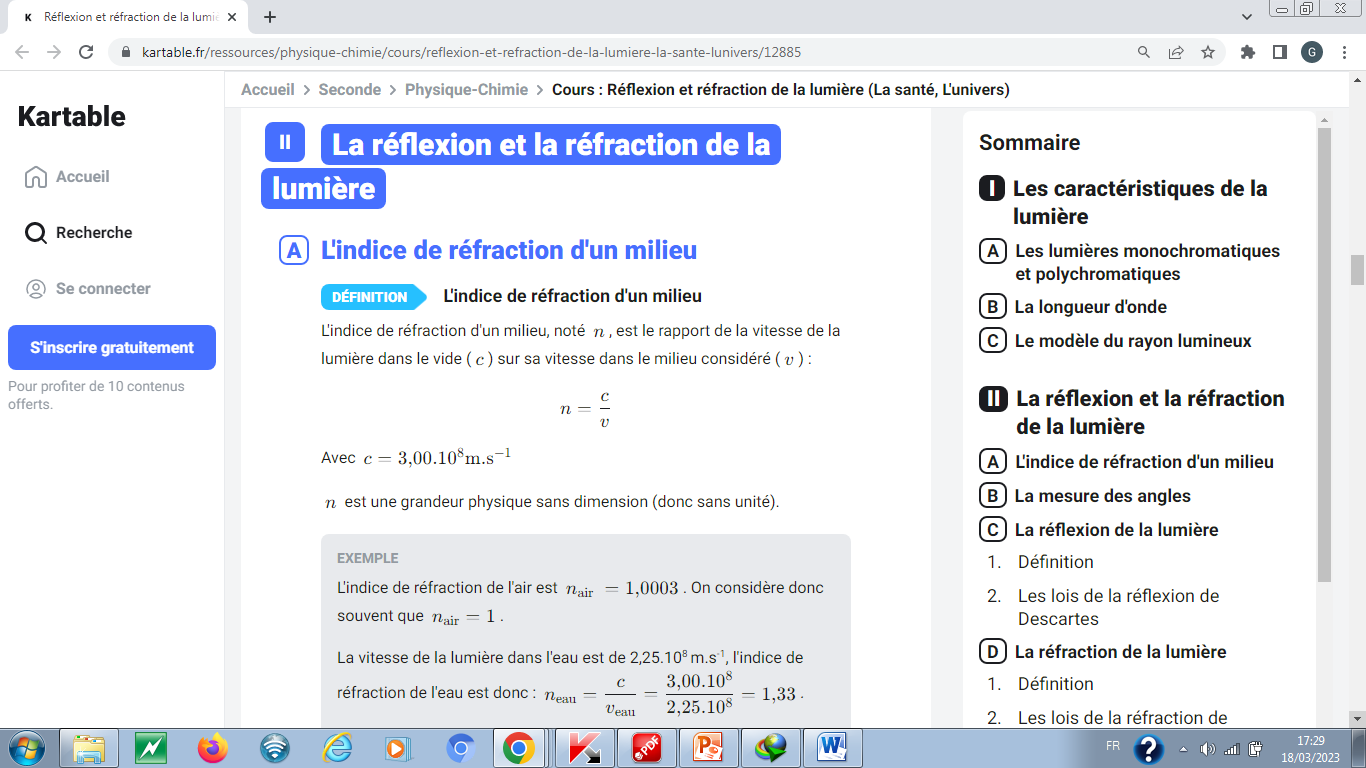 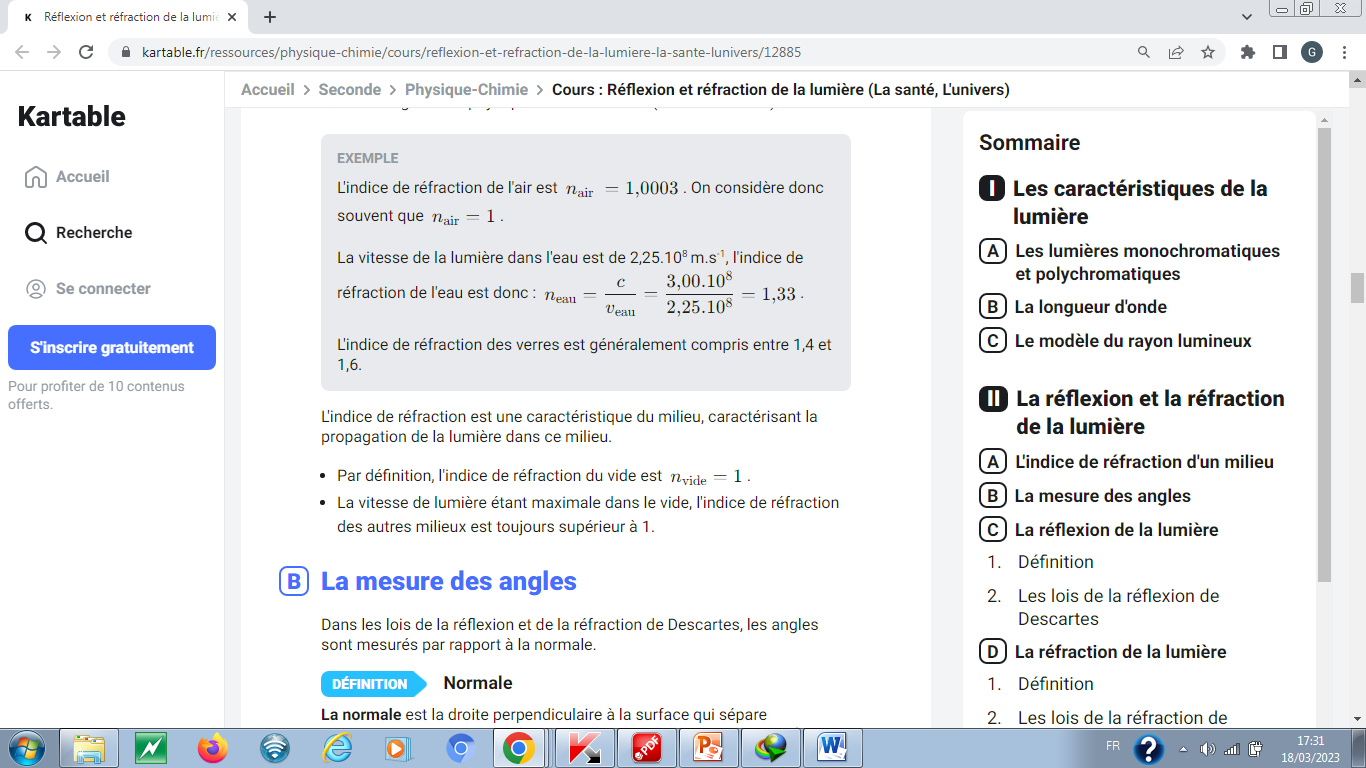 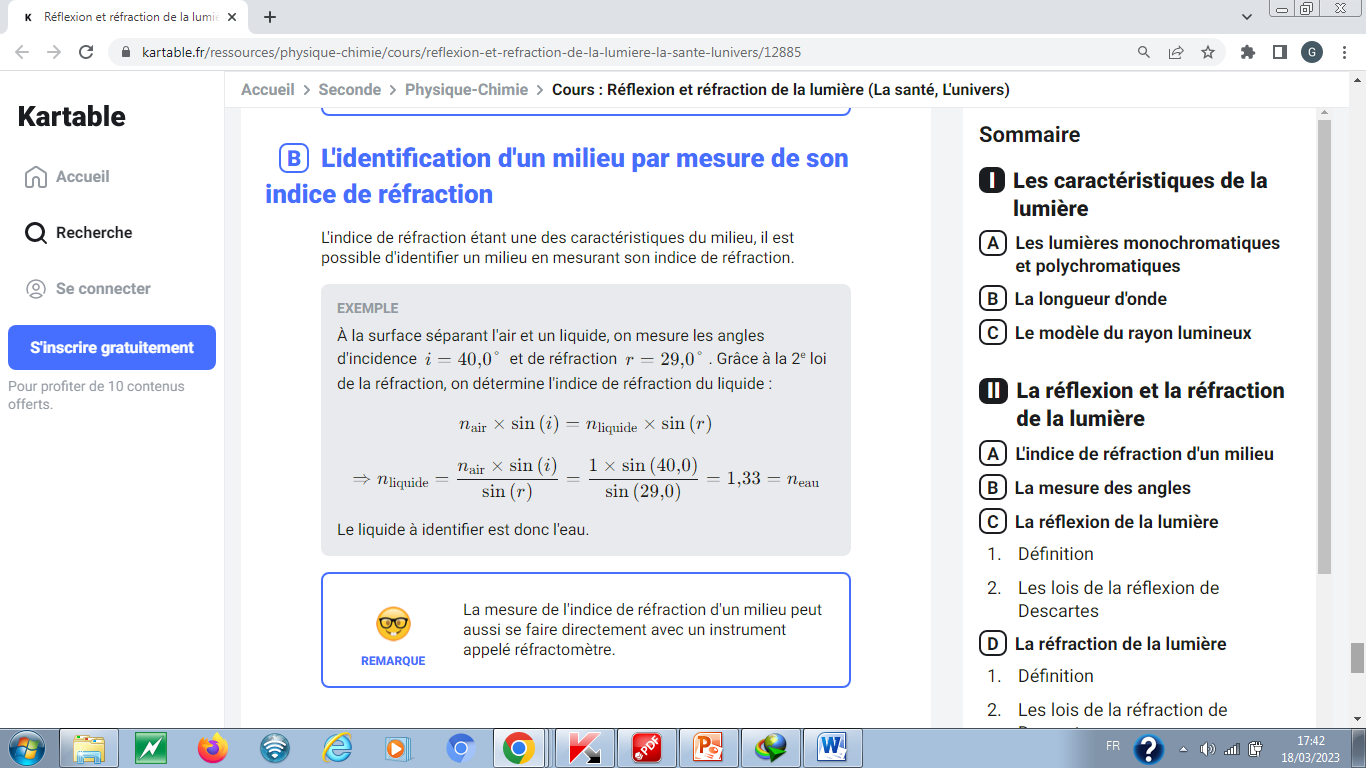 La mesure de l’indice de réfraction d’un milieu peut aussi se faire directement avec un instrument appelé réfractomètre.
Les principales techniques de mesure de la réfractométrie
1. Prisme au minimum de déviation
Pour un prisme ou une cuve prismatique d’angle au sommet A, l’indice de réfraction de la substance formant le prisme ou du liquide contenu dans la cuve prismatique est donné par la formule :
n = (sin (A + Dm)/2)/sin A/2
où Dm est l’angle de déviation minimale d’un rayonnement incident traversant le prisme sous diverses incidences (figure 2).
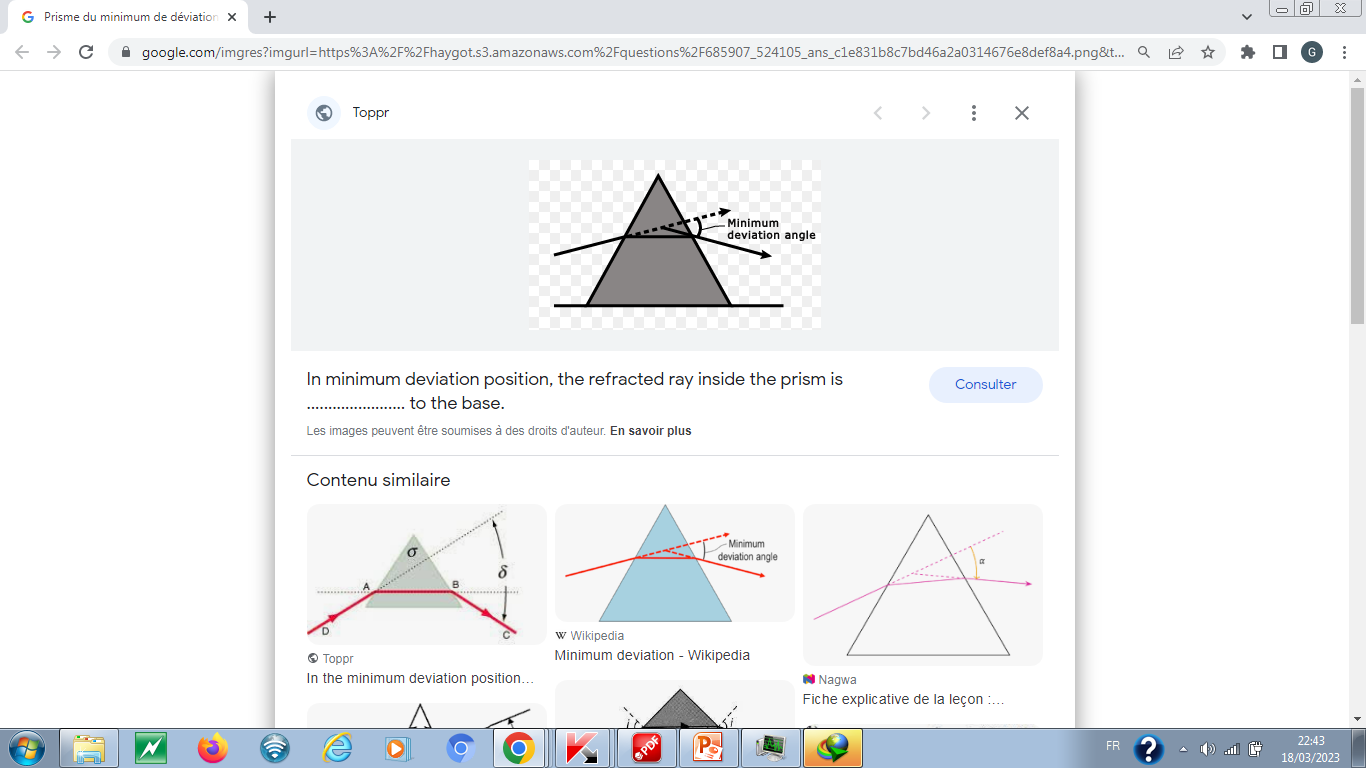 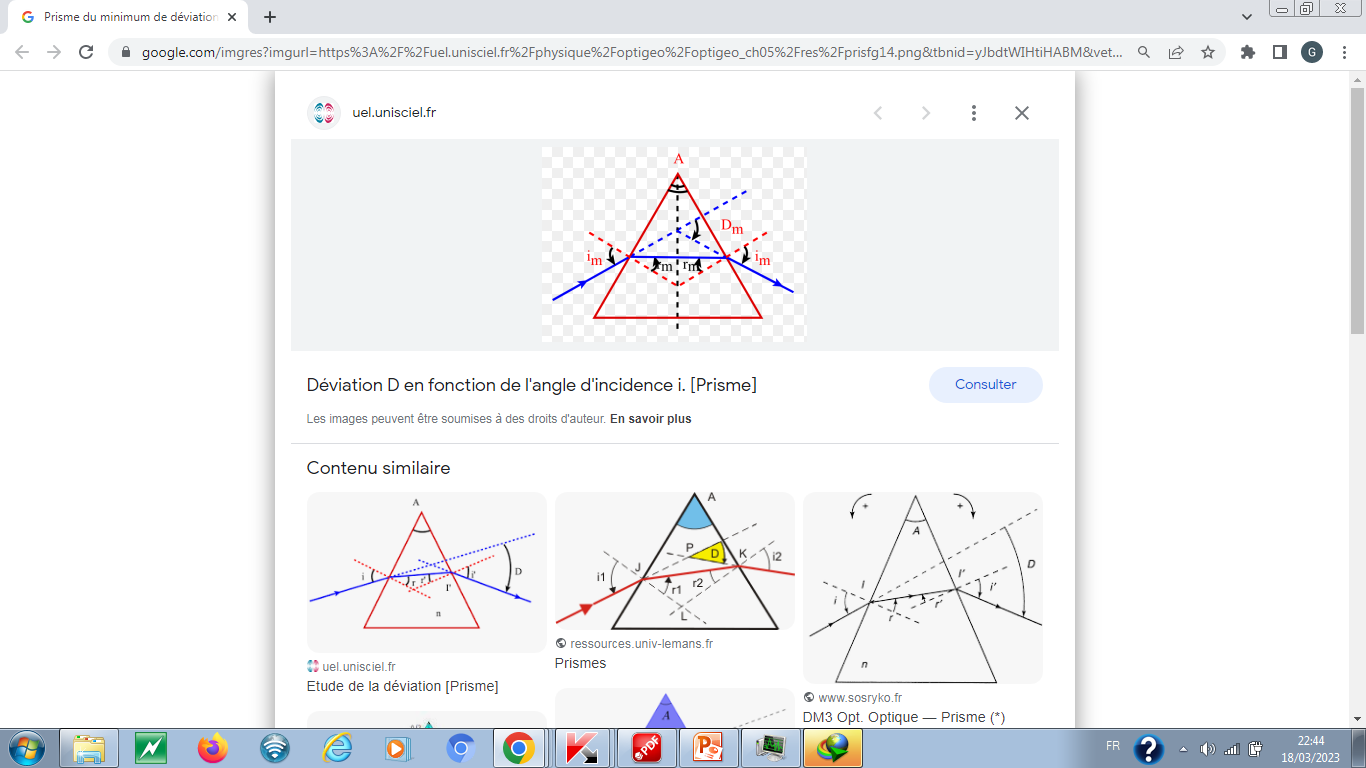 Figure 2: Prisme du minimum de déviation.
2. Réfractomètre différentiel à prismes multiples
Une cuve prismatique contient le solvant pur ou un liquide de référence, tandis qu’une seconde cuve prismatique identique contient la solution à analyser, différents montages sont possibles (prismes en série ou en parallèles), mais dans tous les cas, on mesure la différence de déviation d’un rayonnement entre les deux cuves.
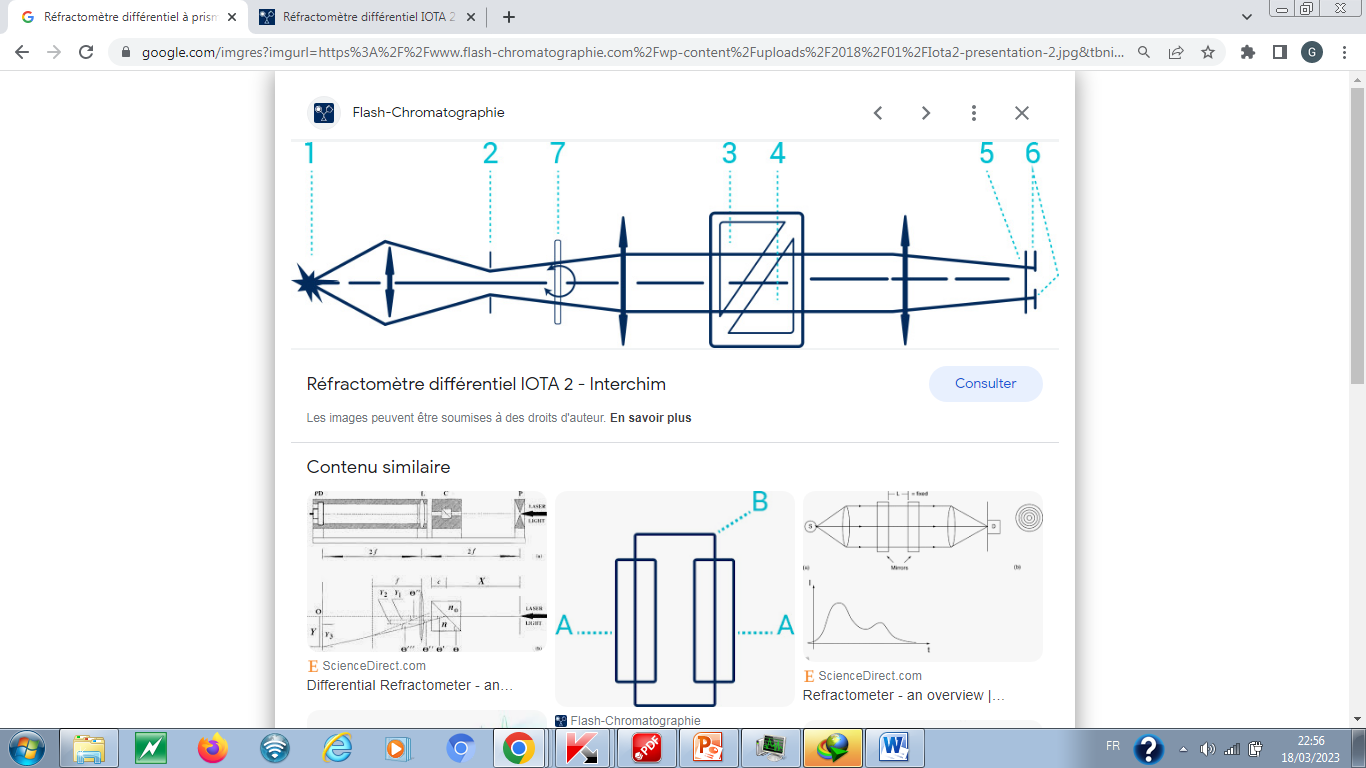 Réfractomètre différentiel utilisé comme détecteur dans une flash chromatographie liquide.
3. Réfractomètre à incidence rasante
Ce type de réfractomètre est très répandu en industrie alimentaire. Le principe est d’envoyer un rayon incident rasant à travers le milieu dont on cherche à mesurer l’indice de réfraction en contact avec un prisme de verre, l’angle i tendant vers 90°, le rayon est réfracté dans le prisme sous l’angle de réfraction limite r1 tel que:
                                                              sin r1 = n1/n2

L’indice du prisme de référence doit donc être supérieur à celui de la substance examinée et on peut être amené à utiliser un jeu de prismes d’indices différents lorsqu’on examine les substances d’indices très variables afin de conserver une bonne précision de la plage de lecture.


Ce type de réfractomètre, dit réfractomètre d’ABBE, peut être à immersion totale (donc sans prisme d’éclairage) ou à lame mince comme représenté sur la figure 3.
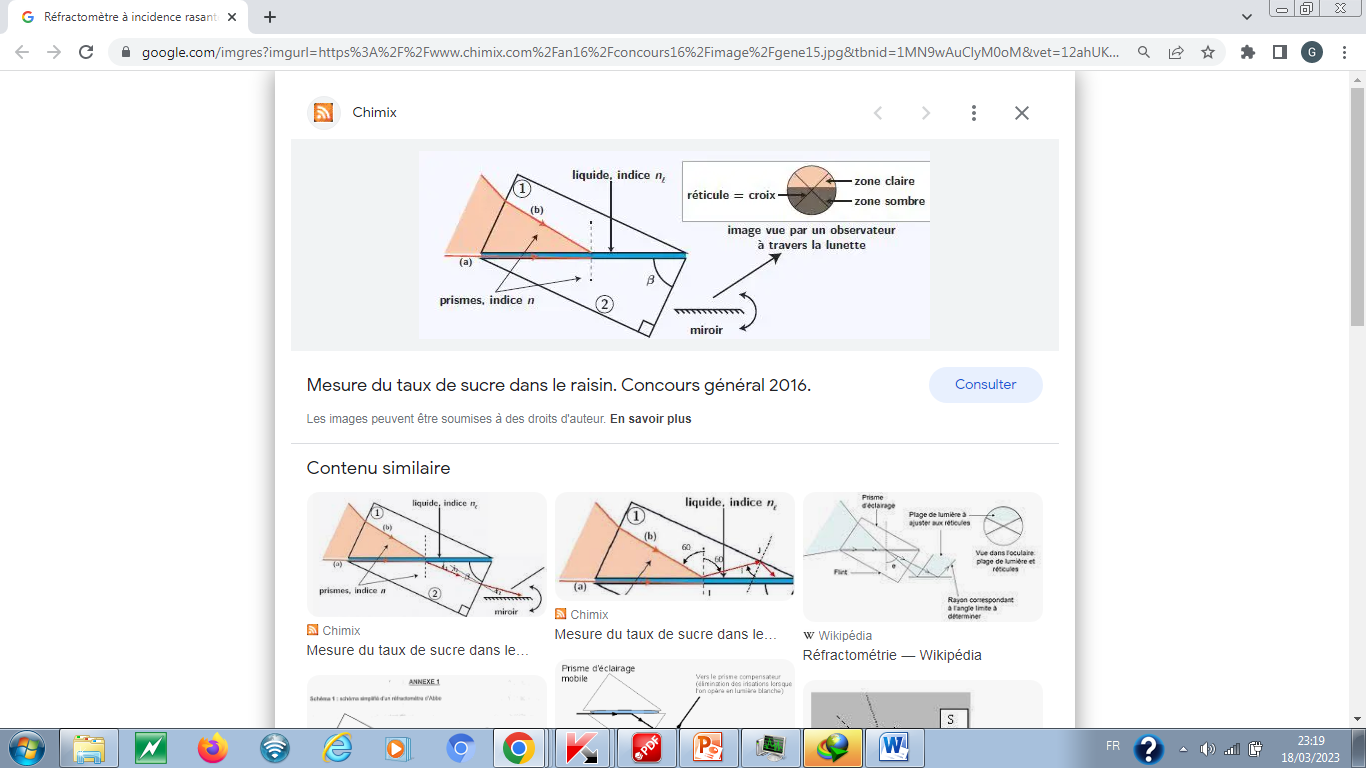 Figure 3: Principe du réfractomètre à incidence rasante.
Les réfractomètres à réflexion totale sont une variante dont le principe est donné dans la figure 4. Dans ce cas, ce n’est plus la lumière traversant l’échantillon qui est étudiée mais au contraire la lumière qui est totalement réfléchie à la surface de contact avec le prisme de mesure; ainsi les mesures sont indépendantes de la nature des échantillons (degré d’absorption, couleur, turbidité,…).
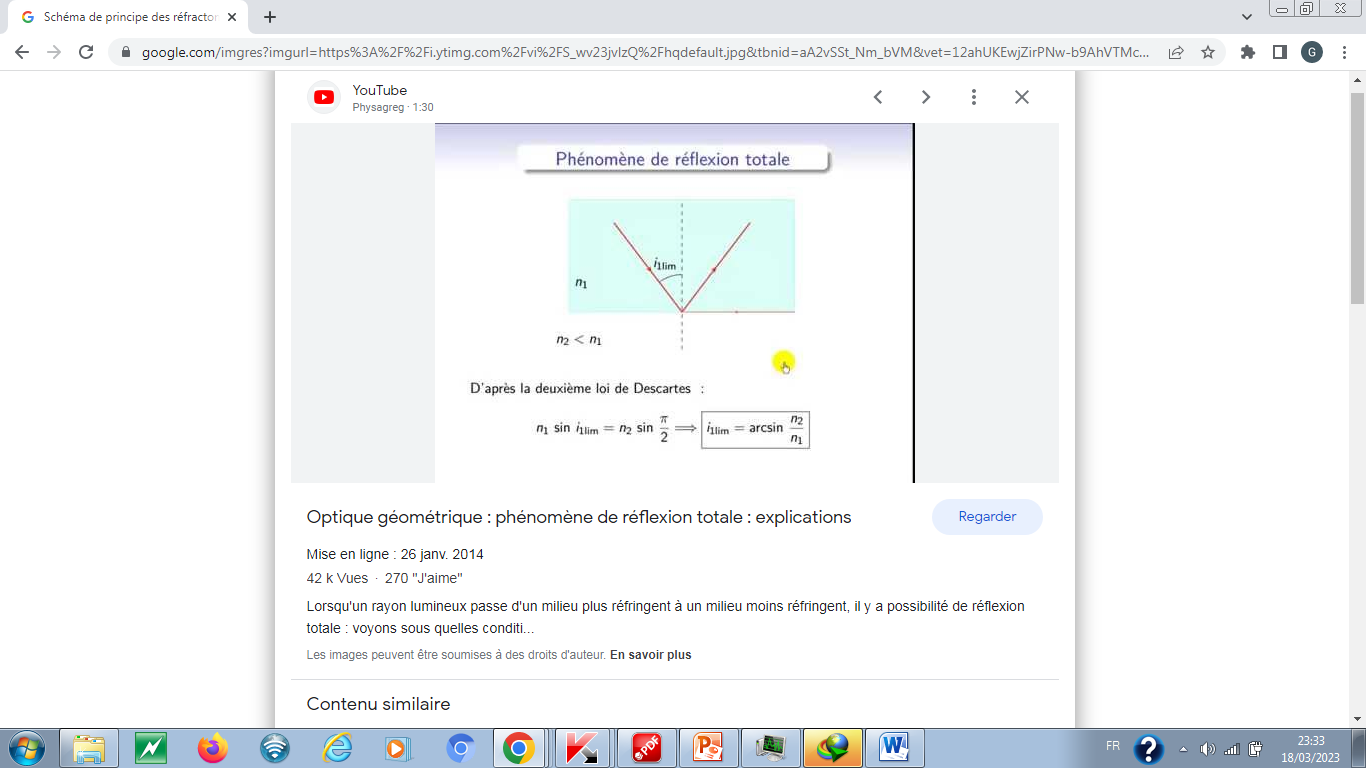 Figure 4: Schéma de principe des réfractomètres à réflexion totale.
Appareillage
De nombreux appareils sont disponibles commercialement permettant une mesure simple et rapide. Notons l’existence de réfractomètres numériques manuels ou non, avec ou sans compensation automatique de température, dont les résultats peuvent être exprimés en indice de réfraction (industries chimiques et pharmaceutiques), en mode % Brix (réfractomètres saccharimétriques pour les industries agro-alimentaires) ou en mode concentration (eaux salées, de mer, saumures,…) avec une précision de 10-3 sur l’indice de réfraction ou de 0,2 à 0,5% sur le % Brix. L’unité Brix concerne la teneur en matière sèche de solutions sucrées; un % Brix correspond à une concentration en « sucre » de 1g pour 100 g de solution.
Il existe également des réfractomètres d’analyse de haute précision de table, les réfractomètres d’ABBE (précision de 6.10-5 à 10-4 sur l’indice de réfraction ou 0,04 % Brix).

Certains appareils peuvent être montés en série et ainsi adaptés à une ligne de fabrication pour un suivi en continu ou en tant que capteur.

Nous pouvons enfin citer les réfractomètres cliniques et vétérinaires permettant l’analyse d’urine par détermination de leur indice de réfraction, de leur concentration en protéines et de leur densité.
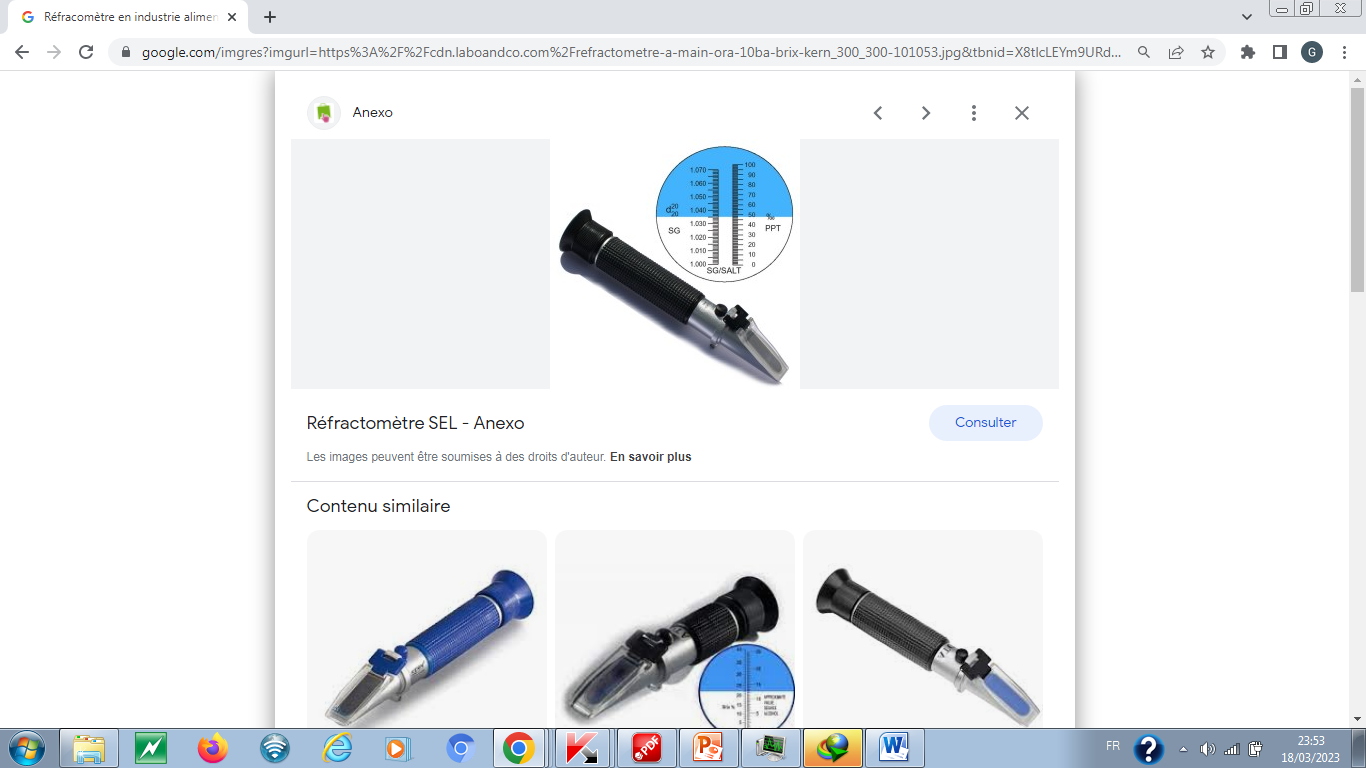 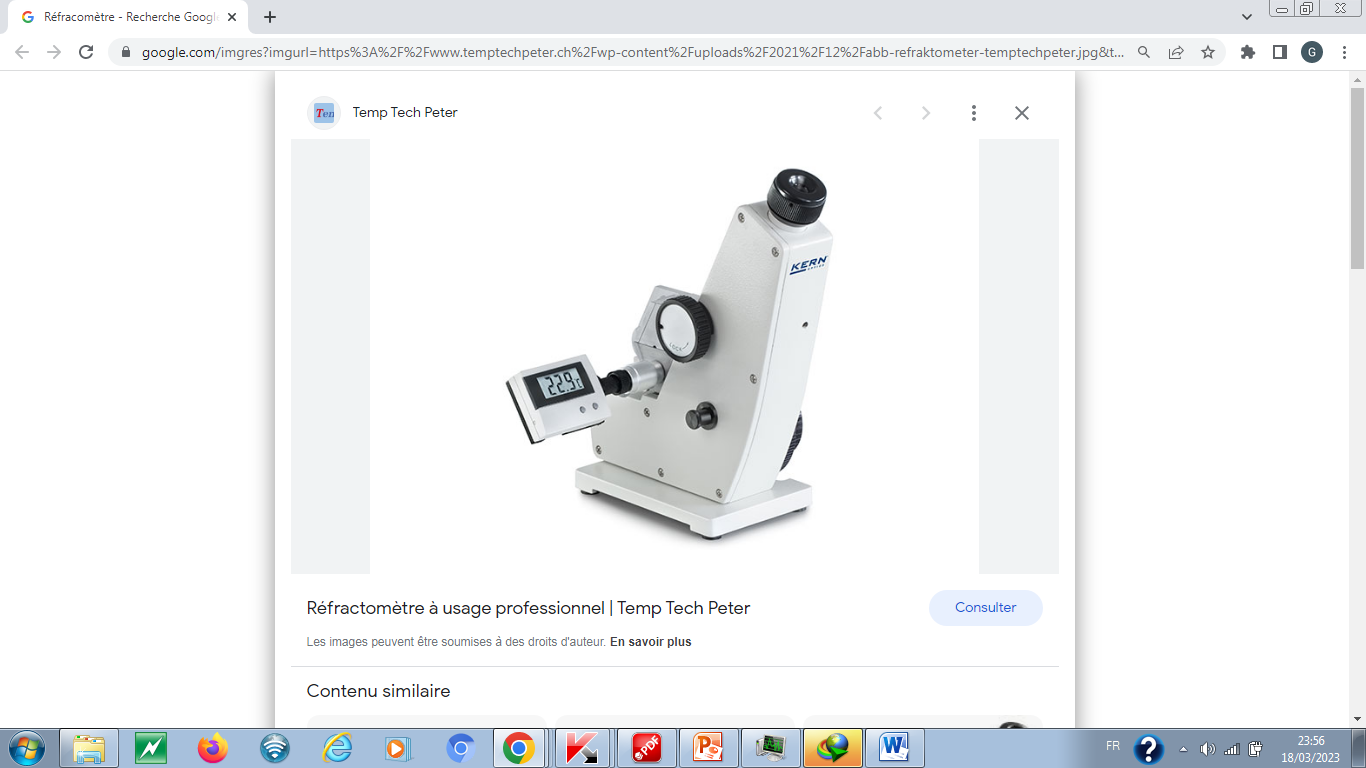 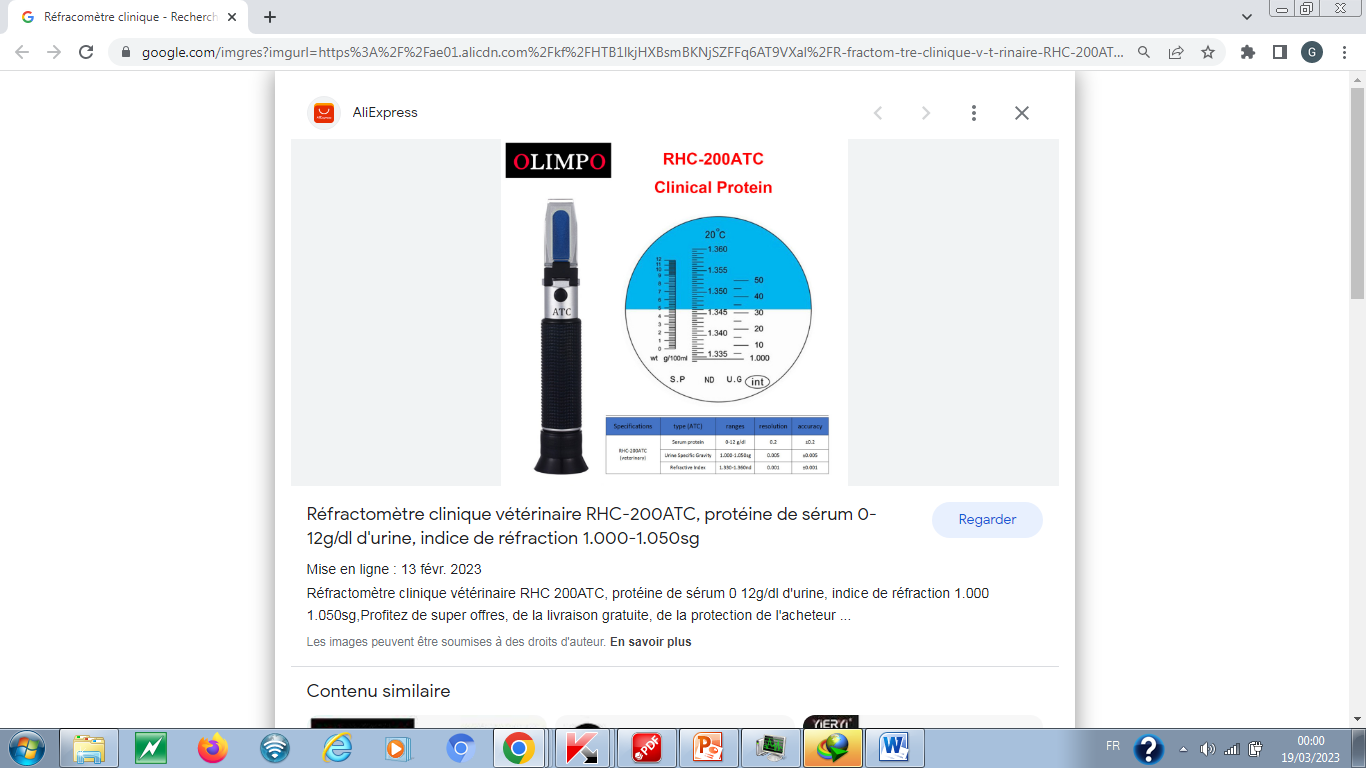 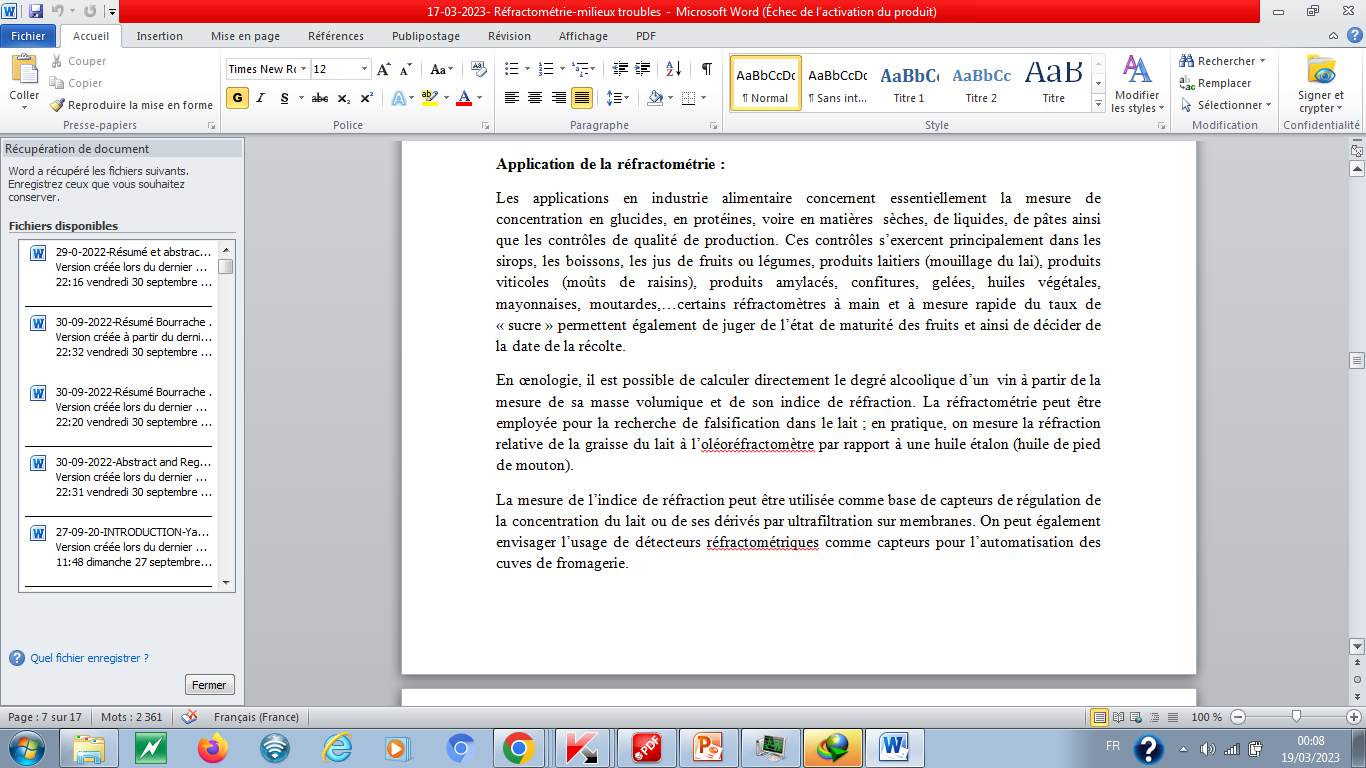 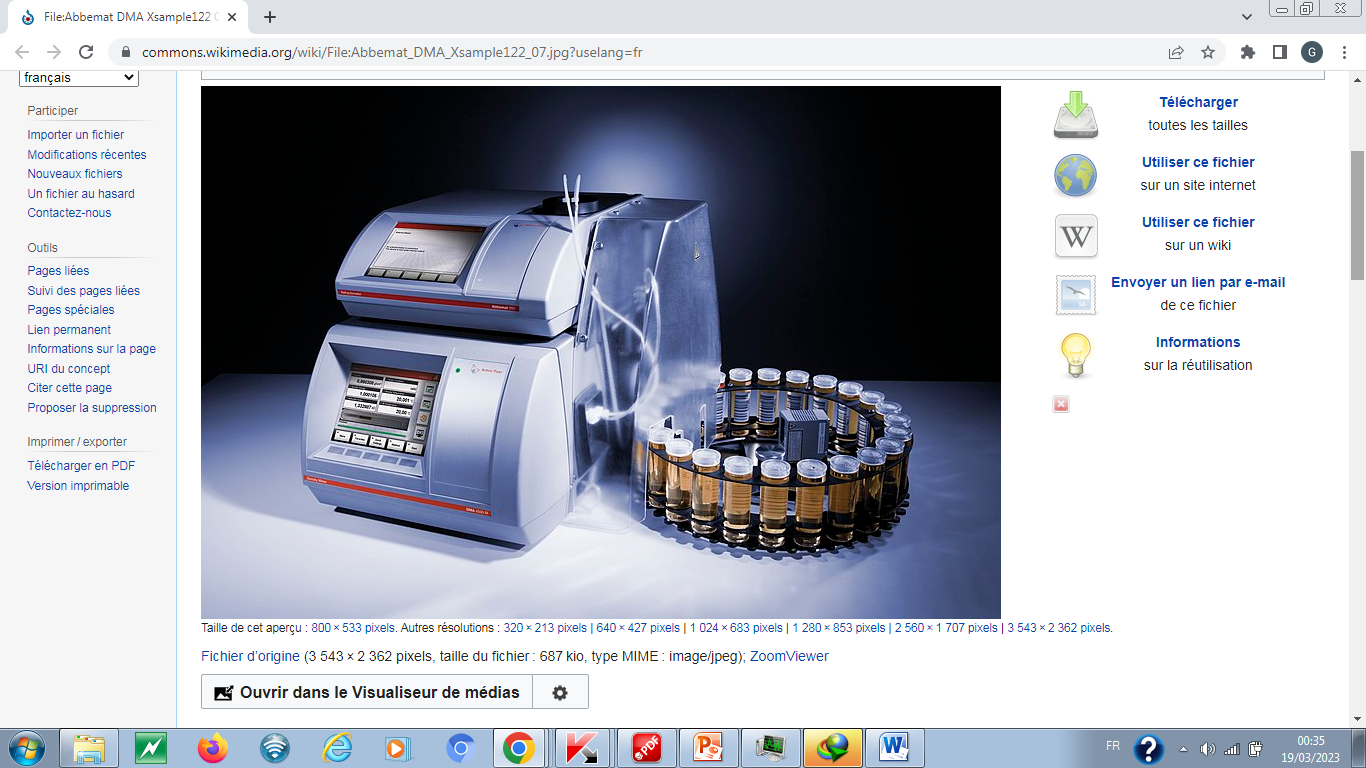